МАУДО
«Многопрофильный центр дополнительного образования  детей»
Отдел «Эстетическое  воспитание»
ДЕНЬ ЗЕМЛИ22.04.2020
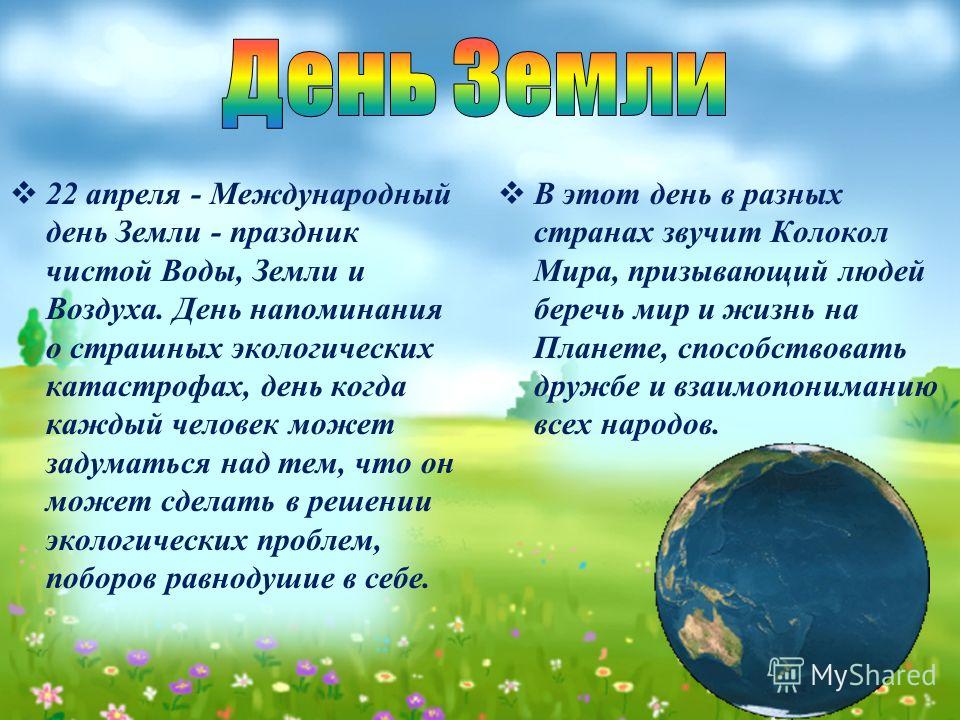 22 апреля учащиеся отдела эстетического воспитания провели дистанционное занятие, посвященное  Дню Земли.
Юные художники объединений: 
«Юный художник», педагог Макарова Татьяна Юрьевна и «Юный дизайнер», педагог Анненкова Ольга Алексеевна, представляют здесь для вас свои работы, посвященные нашей прекрасной Земле, которая дарит нам радость общения с природой и вдохновляет нас на творчество, ибо все, созданное Землей ПРЕКРАСНО!
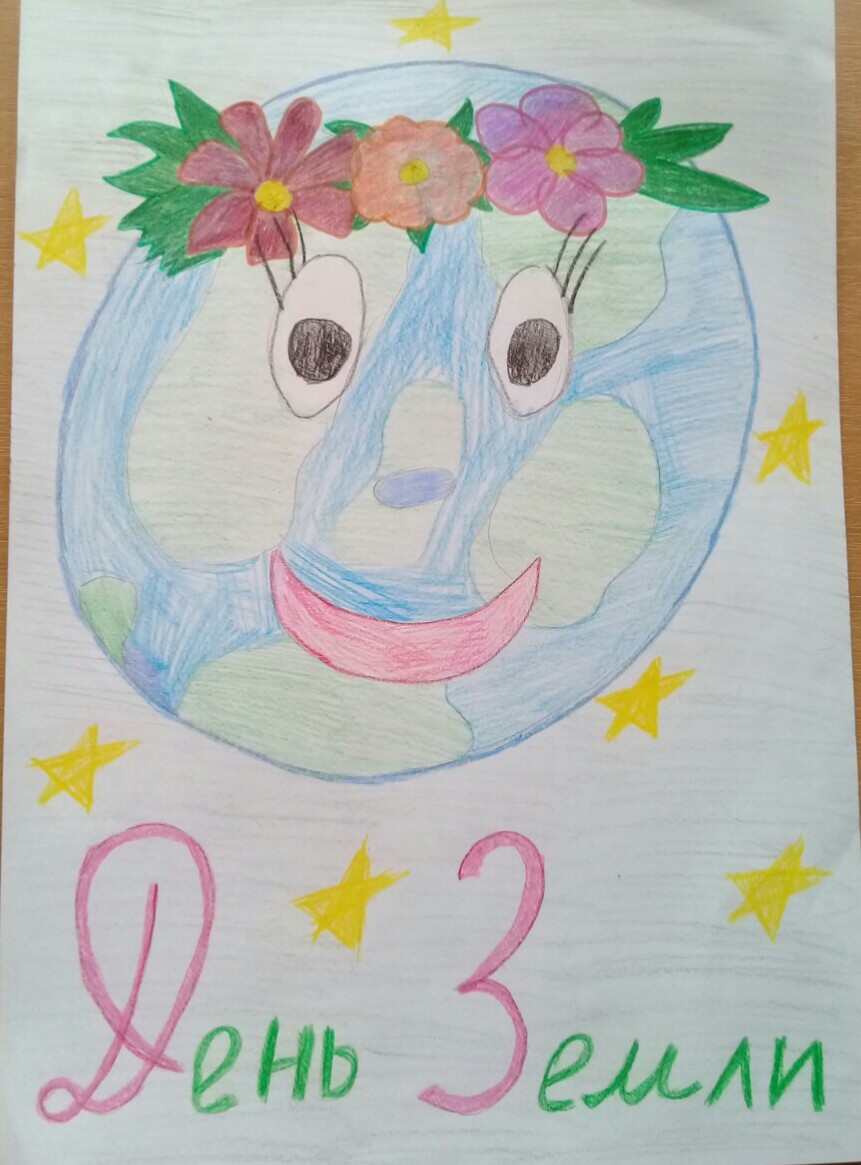 Польщикова Мария
Объединение 
«Юный художник»
Педагог Макарова Т.Ю.
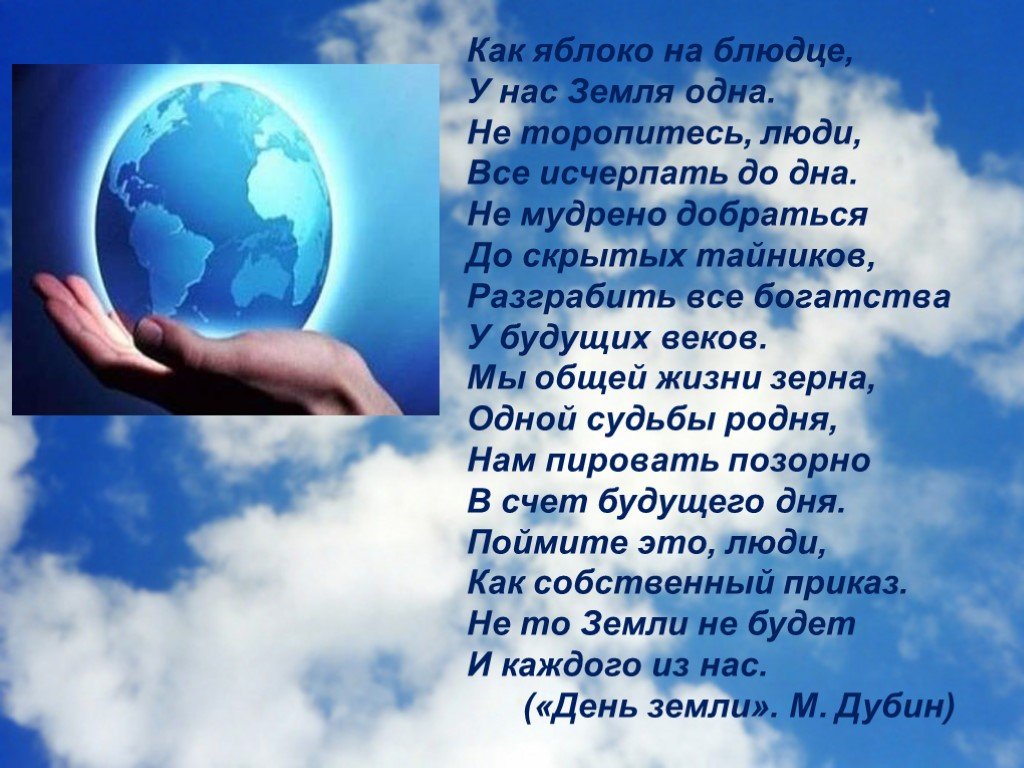 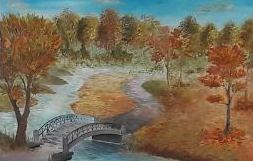 Вельгин Максим
Объединение 
«Юный дизайнер»
Педагог Анненкова О.А
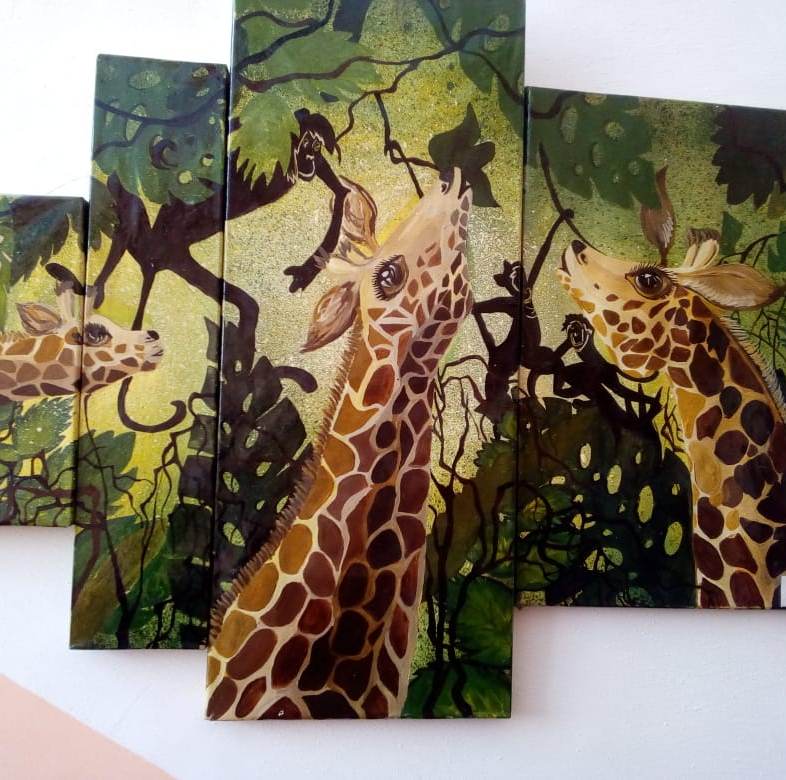 Тян Алина
Объединение 
«Юный дизайнер»
Педагог Анненкова О.А
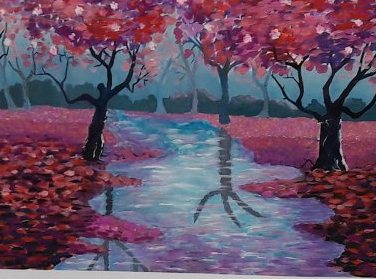 Вельгин Максим
Объединение 
«Юный дизайнер»
Педагог Анненкова О.А
Вельгин Максим
Объединение 
«Юный дизайнер»
Педагог Анненкова О.А
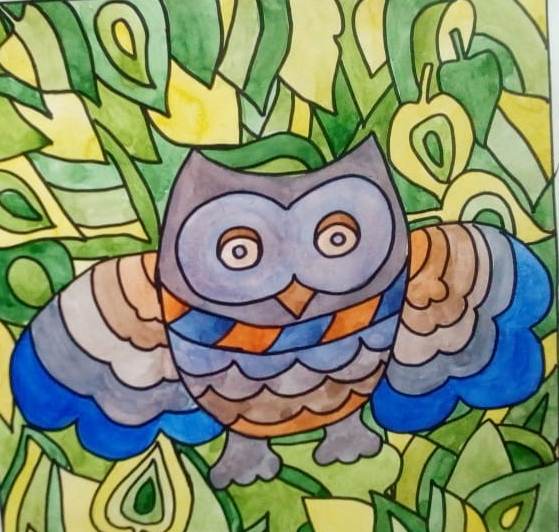 Мельников Артем
Объединение 
«Юный дизайнер»
Педагог Анненкова О.А.
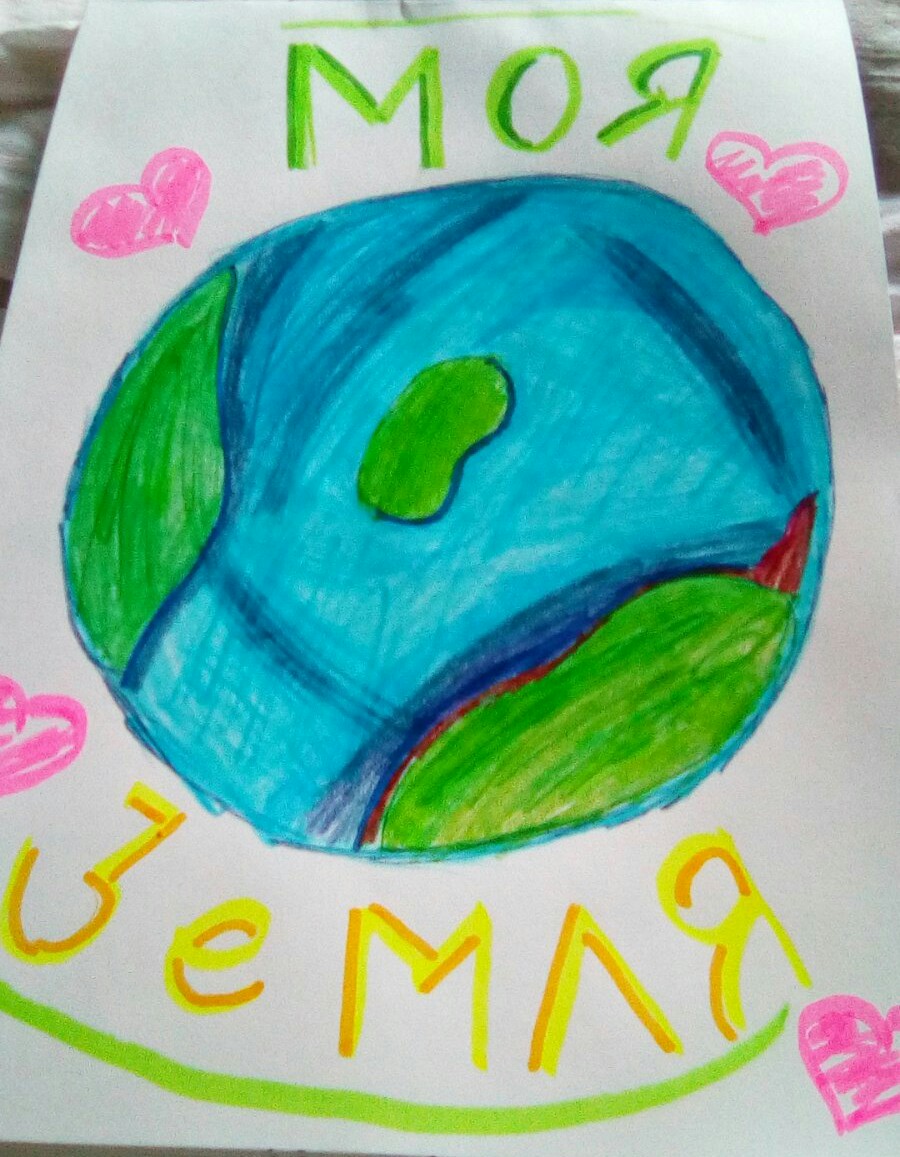 Филатова Лера
Объединение 
«Юный художник»
Педагог Макарова Т.Ю.
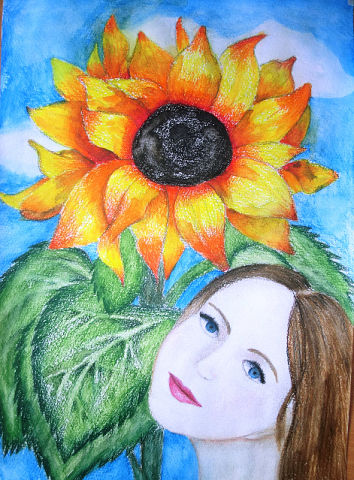 Ржанникова Елизавета
Объединение 
«Юный дизайнер»
Педагог Анненкова О.А.
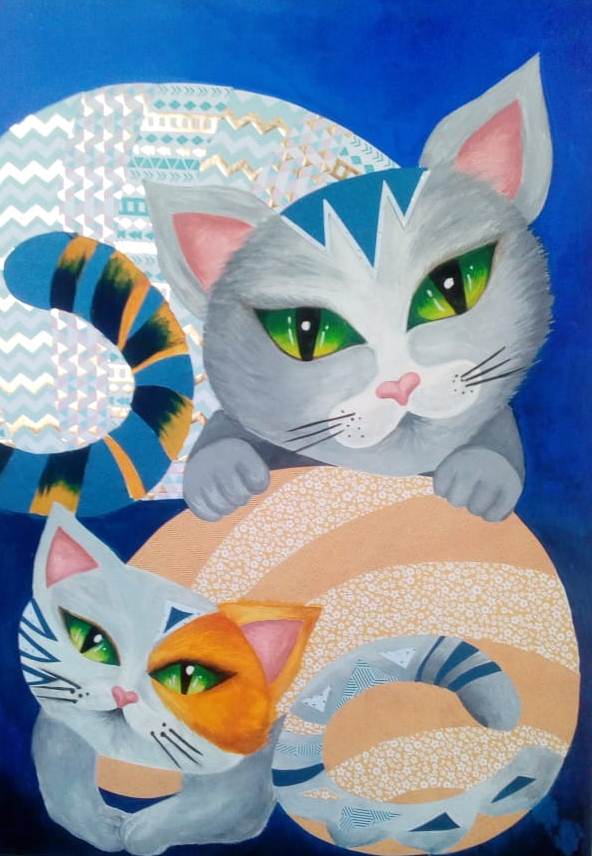 Кабалова Анна
Объединение 
«Юный дизайнер»
Педагог Анненкова О.А
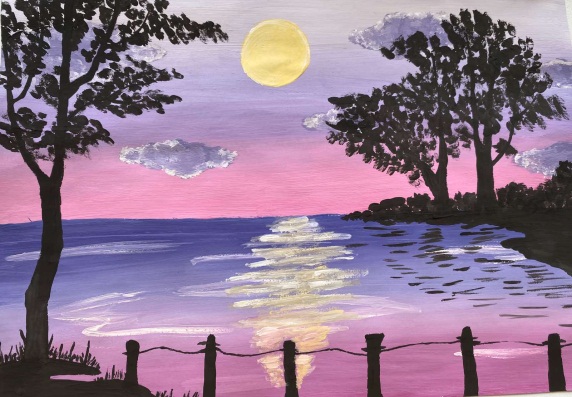 Ржанникова Елизавета
Объединение 
«Юный дизайнер»
Педагог Анненкова О.А.
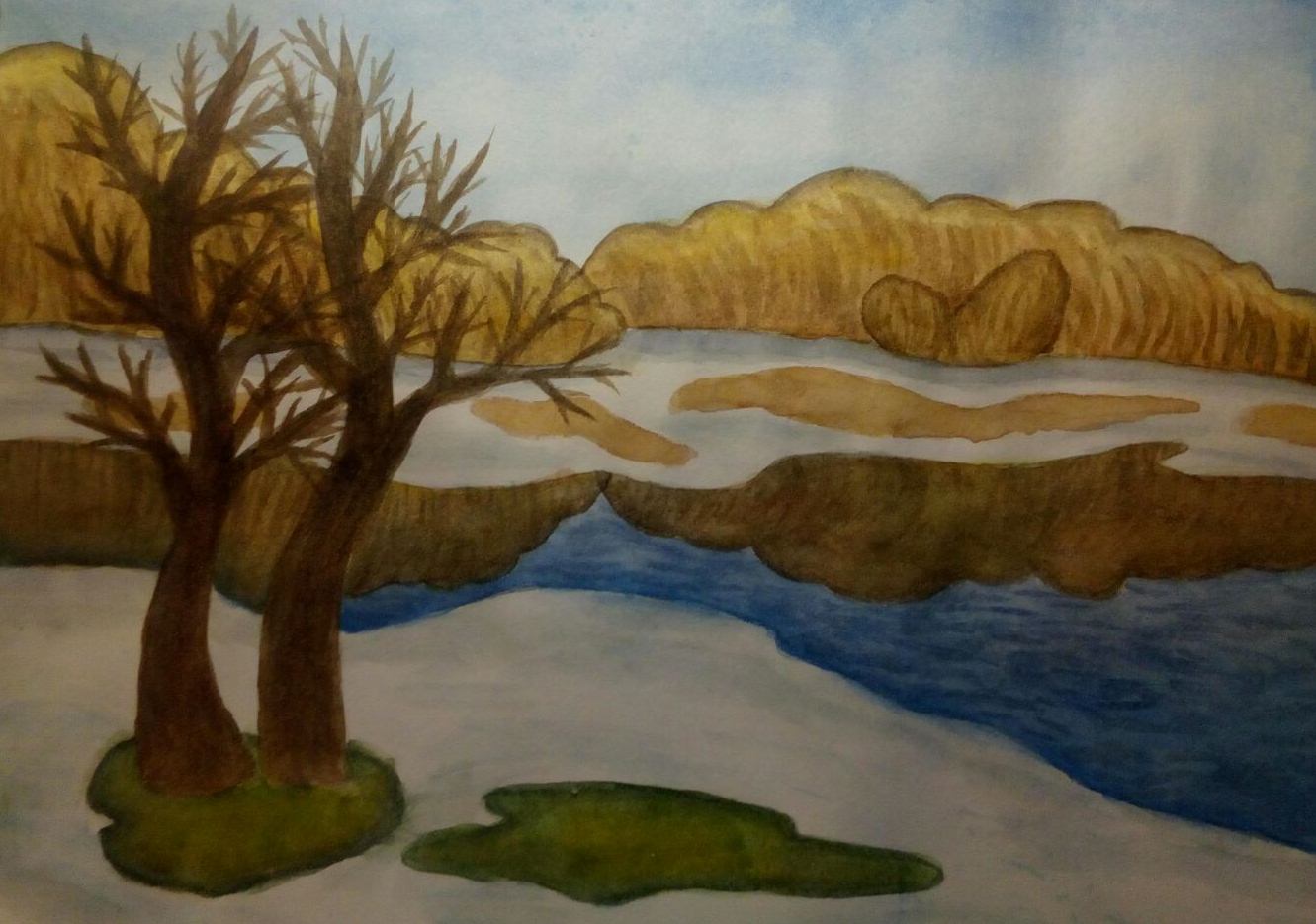 Ржанникова Елизавета
Объединение 
«Юный дизайнер»
Педагог Анненкова О.А.
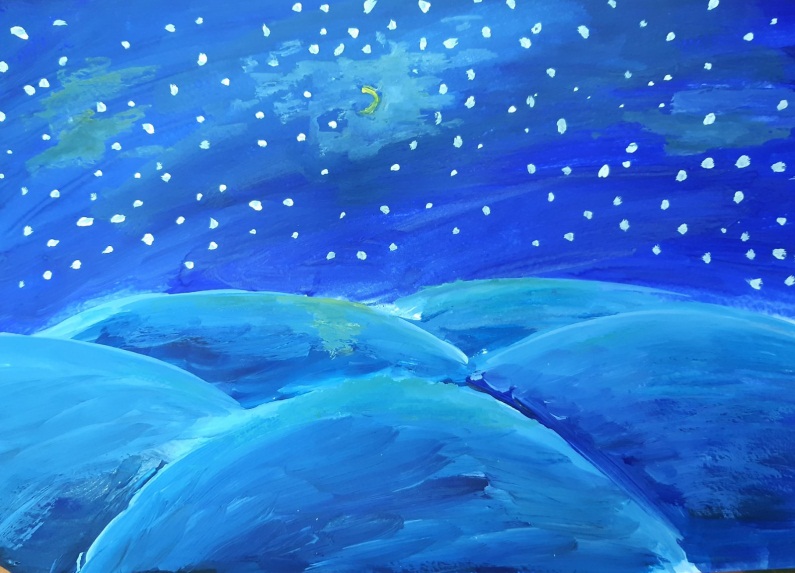 Сальниникова Дарья
Объединение 
«Юный дизайнер»
Педагог Анненкова О.А.
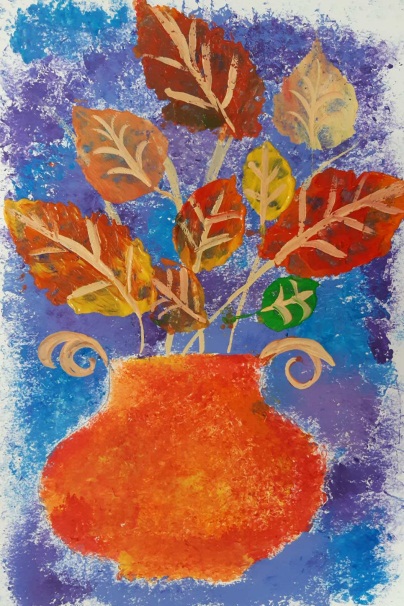 Пирогова Арина
Объединение 
«Юный дизайнер»
Педагог Анненкова О.А
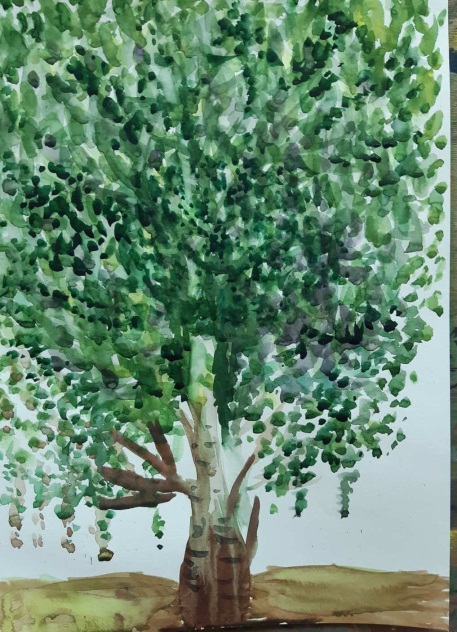 Петреняк Маргарита
Объединение 
«Юный дизайнер»
Педагог Анненкова О.А
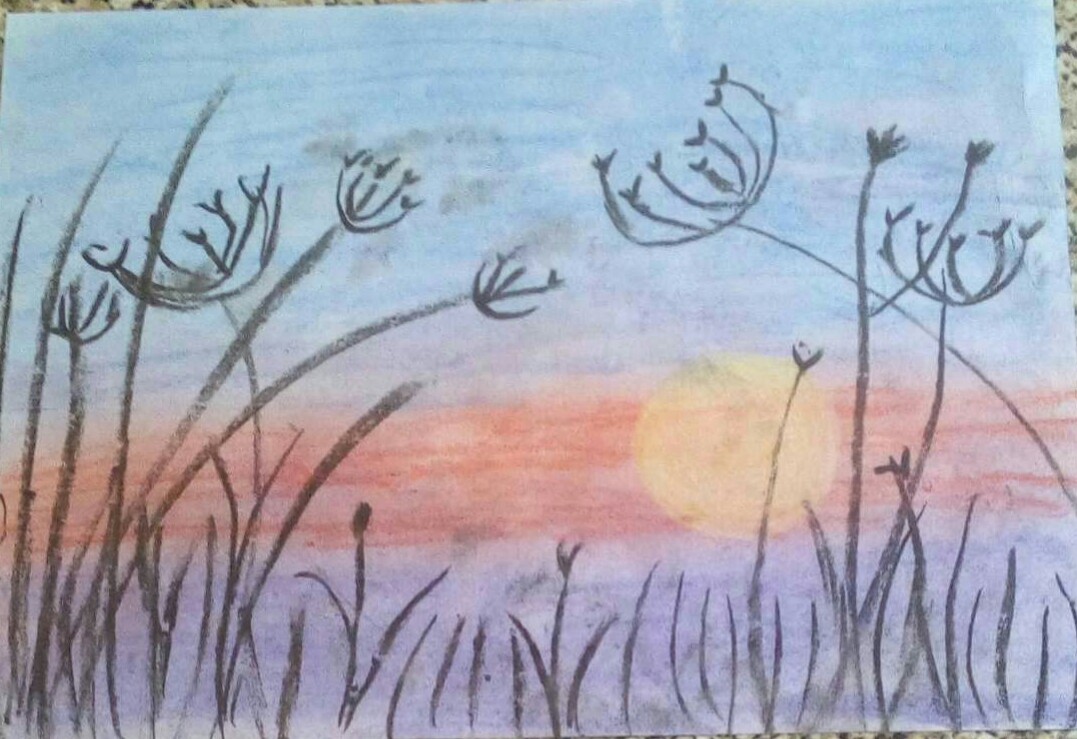 Коваленко Виктория
Объединение «Юный художник»
Педагог Макарова Т.Ю.
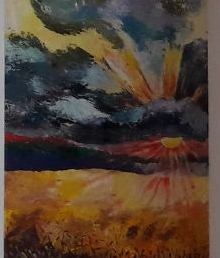 Вельгин Максим
Объединение 
«Юный дизайнер»
Педагог Анненкова О.А
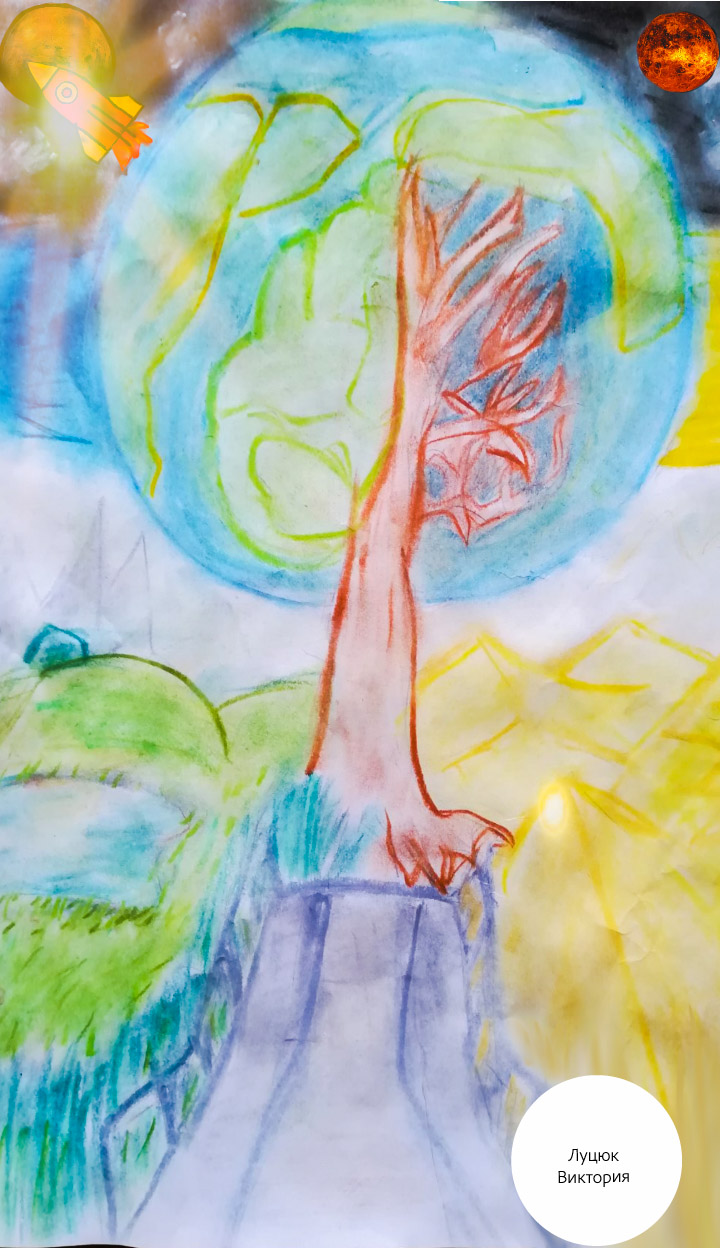 Луцюк Виктория
Объединение 
«Юный художник»
Педагог Макарова Т.Ю.
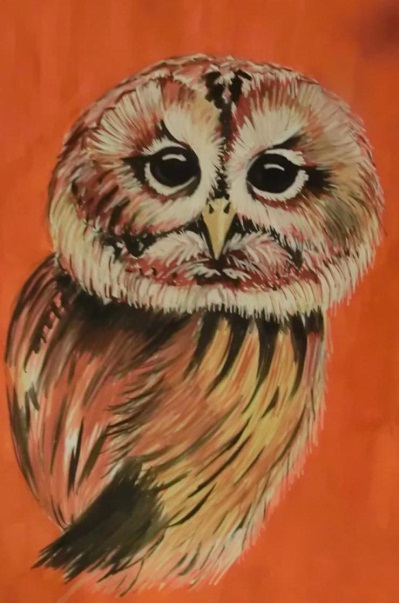 Коваленко Егор
Объединение 
«Юный дизайнер»
Педагог Анненкова О.А
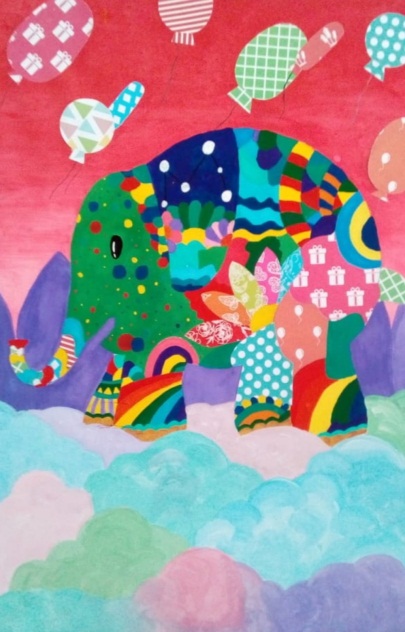 Денисова Алёна
Объединение 
«Юный дизайнер»
Педагог Анненкова О.А
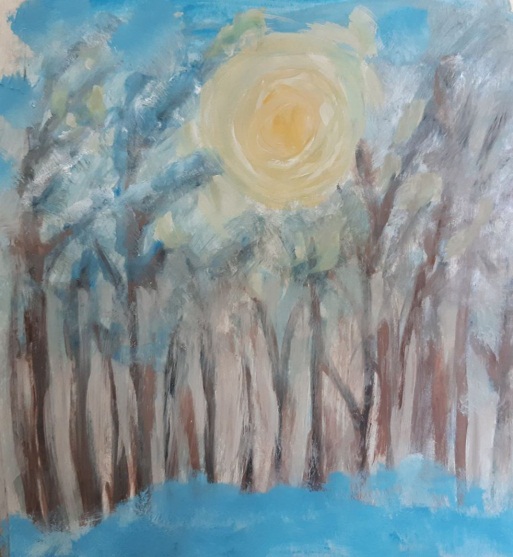 Ишутина Анастасия
Объединение 
«Юный дизайнер»
Педагог Анненкова О.А
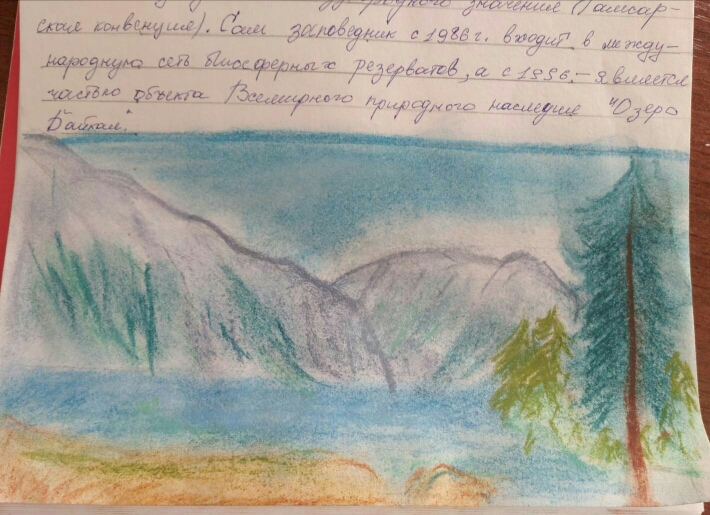 Луцюк Виктория
Объединение
 «Юный художник»
Педагог Макарова Т.Ю.
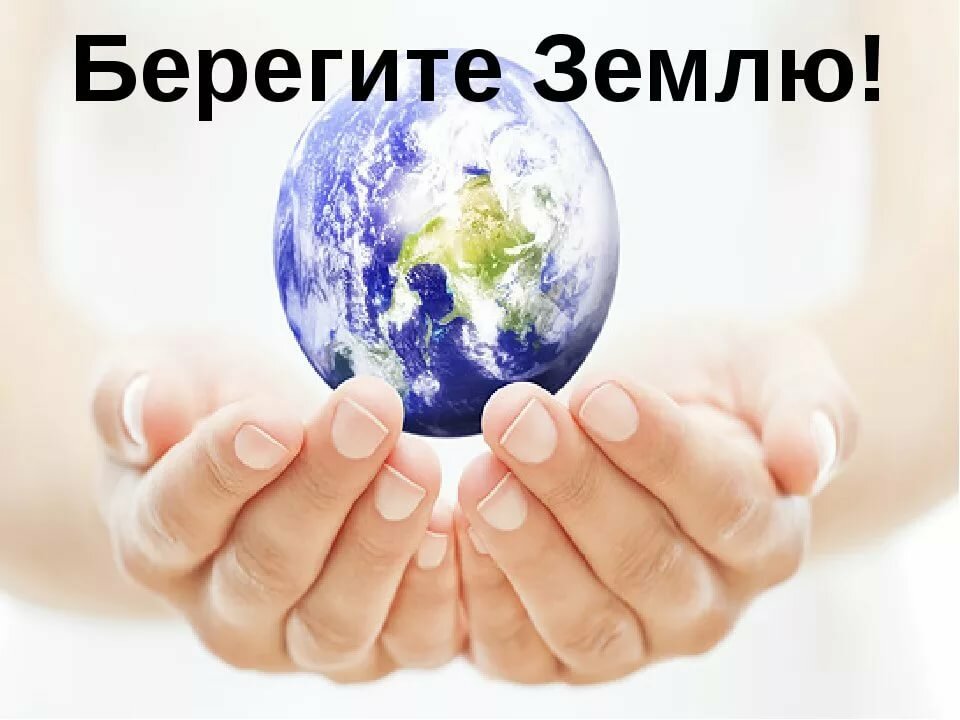 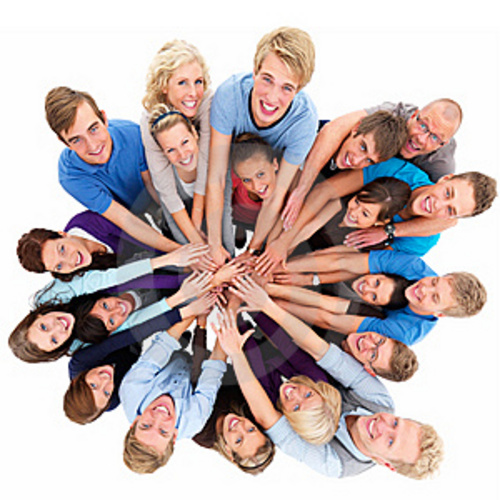 Выполнила зав. отделом
 Георгиева Л.Ф.